Parallel Processing Your Way to Faster Software and a Big Fat Bonus: Demonstrations in Base SAS®
Troy Martin Hughes
21 JUN 2019
Biography
Troy has been a SAS practitioner for more than 20 years, has managed SAS projects in support of federal, state, and local government initiatives, and is a SAS Certified Base, Advanced, and Clinical Trials Programmer. He has been a frequent presenter at SGF, SAS Analytics Experience, WUSS, SCSUG, MWSUG, SESUG, and PharmaSUG. He has an MBA in Information Systems Management and certifications including: PMP, PMI-RMP, PMI-PBA, PMI-ACP, CISSP, CSSLP, ITIL, CSM, CSD, CSPO, CSP-SM, and CSP-PO. Troy is a consultant at the DoD Defense Manpower Data Center (DMDC), and is a US Navy veteran with two deployments to Afghanistan.
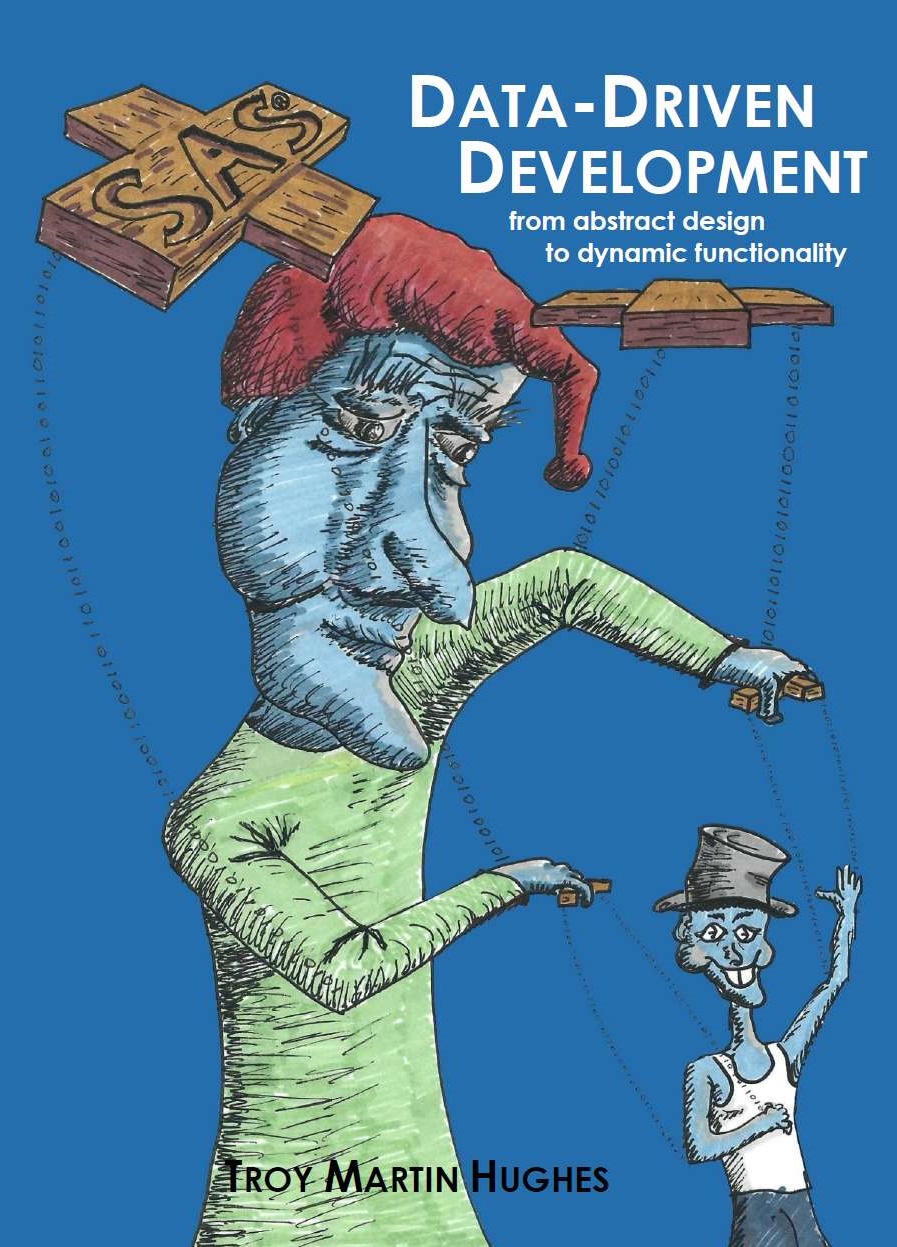 3 – 2 – 1 – Countdown
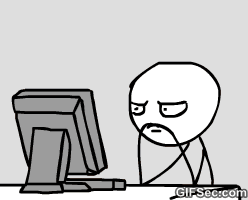 3
2
1
Raise your hand when Done
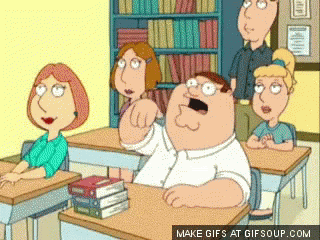 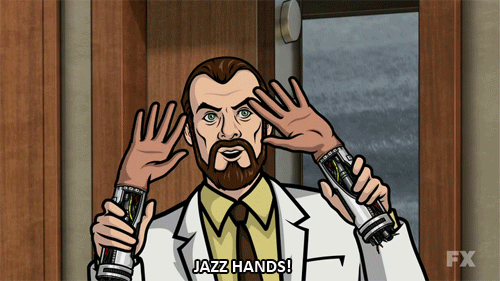 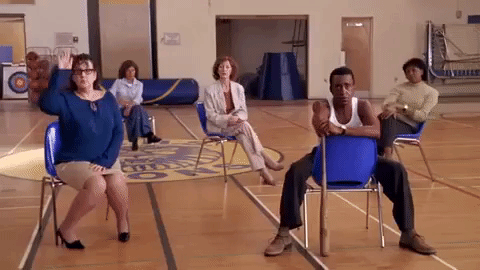 Sample Data Set Creation
Run the program pt1_pgm01_create_data.sas
100 million observation data set (LIB.DSN = 9.4 GB file)
4 character variables (charvar1 to charvar4) that are 10 characters in length and contain letters A through J
4 numeric variables (numvar1 to numvar4) that range from between 0 and 999 and are normally distributed
%do j=1 %to &charvars;
   charvar&j='';
   do k=1 to 10;
      charvar&j=strip(charvar&j) || byte(int(rand('uniform')*10)+65);
      end;
      %end;
%do j=1 %to &numvars;
   numvar&j=int(rand('uniform')*1000);
   %end;
What is Parallel Processing?
Serial Processing – executing one process (task) or processing one data stream at a time


Parallel Processing – executing multiple processes (tasks) or processing multiple data streams (separate data sets or disparate chunks of the same data set) simultaneously
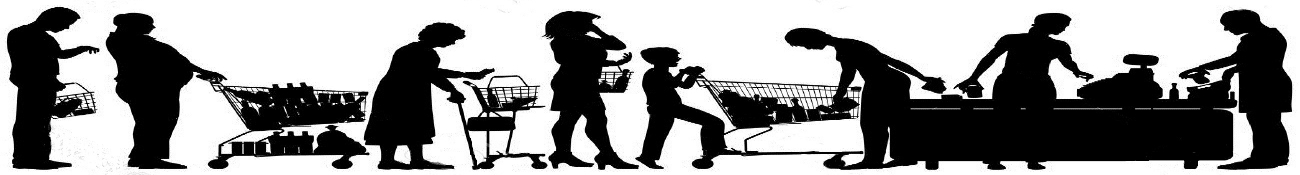 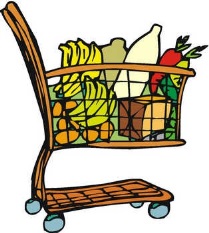 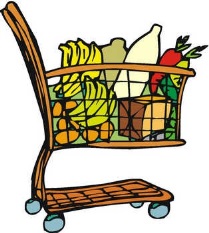 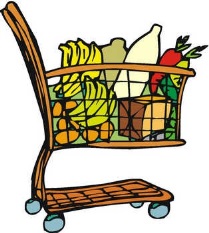 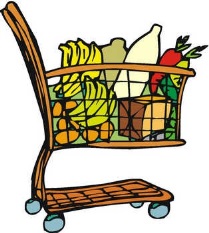 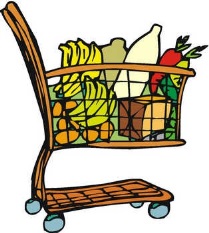 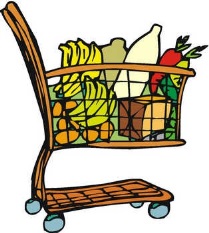 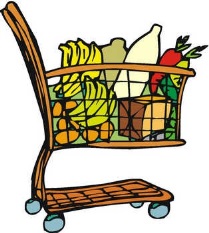 Software Process Dependencies
Dependency – prerequisite user input, data input, or the initiation or completion of some module, task, or other activity that is required before some task or module can initiate

False dependency – a software dependency that results from design (code sequencing) rather than necessity, in which tasks are run in series but could run in parallel
false dependency of process
false dependency of data sets
false dependency of throughput
Software Modularity as a Theme
One 500-line program vs ten 50-line programs
Monolithic
Modular
101010001011001011010010101001001010010101010001010101010101010101000110101010001011011010100101010101010110101010101010101000101011101010101010101010101001001011010101010100101010101001010101010101010101010101010101010111010100010110010110100101010010010100101010100010101010101010101010001101010100010110110101001010101010101101010101010101010001010111010101010101010101010010010110101010101001010101010010101010101010101010101010101
101010001011001011010010101001001010010101010110101100100110
101010001011001011010010101001001010010101010110101100100110
101010001011001011010010101001001010010101010110101100100110
101010001011001011010010101001001010010101010110101100100110
101010001011001011010010101001001010010101010110101100100110
101010001011001011010010101001001010010101010110101100100110
101010001011001011010010101001001010010101010110101100100110
101010001011001011010010101001001010010101010110101100100110
101010001011001011010010101001001010010101010110101100100110
101010001011001011010010101001001010010101010110101100100110
101010001011001011010010101001001010010101010110101100100110
101010001011001011010010101001001010010101010110101100100110
101010001011001011010010101001001010010101010110101100100110
1. False Dependency of Process
DATA step
DATA step
PROC MEANS
PROC CORR
PROC MEANS
The successful parallel design demonstrates the often necessity to shift from monolithic to modular software design.
Serialized Design
Parallel Design
 Time 
PROC CORR
Monolithic       vs        Modular
DATA step


PROC MEANS


PROC CORR
Time Savings!!!
Serialized ETL Flow
Open pt1_pgm02_serial_flow.sas
Typical of SAS software and literature
Demonstrates monolithic rather than modular software
data lib.dsn;
   set lib.dsn;
run;

proc means data=lib.dsn;
   var numvar1 numvar2 numvar3 numvar4;
run;

proc corr data=lib.dsn;
   var numvar1 numvar2;
run;
Serialized ETL Flow  False Dependency
Identify real dependencies for pt1_pgm02_serial_flow.sas:
What data sets are used and what locks are required?
What prerequisite tasks must start or finish first?
data lib.dsn;
   set lib.dsn;
run;

proc means data=lib.dsn;
   var numvar1 numvar2 numvar3 numvar4;
run;

proc corr data=lib.dsn;
   var numvar1 numvar2;
run;
Both PROC MEANS and PROC CORR require only a shared file lock, so both can access LIB.TEST concurrently.
From Theoretically Parallel to Applied
DATA step
DATA step
PROC MEANS
PROC CORR
PROC MEANS
To execute MEANS and CORR in parallel, SYSTASK is used to spawn two new SAS sessions (i.e., batch/child processes)
Serialized Design
Parallel Design
 Time 
PROC CORR
Monolithic       vs        Modular
DATA step


PROC MEANS


PROC CORR
Time Savings!!!
The Engine / Driver / Controller / Parent
pt1_pgm03_engine_serial.sas (modular but serial)
data lib.dsn;
   set lib.dsn;
run;

systask command """%sysget(SASROOT)\sas.exe"" 
   -noterminal -nosplash -sysin ""&path\pt1_pgm04_means.sas""
   –log ""&logpath\pt1_pgm04_means.txt"" 
   -print ""&outpath\pt1_pgm04_means.txt"""
   taskname=task_means status=rc_means;

waitfor _all_ task_means;

systask command """%sysget(SASROOT)\sas.exe"" -noterminal -nosplash -sysin ""&path\pt1_pgm05_corr.sas"" -log ""&logpath\pt1_pgm05_corr.txt"" -print ""&outpath\pt1_pgm05_corr.txt""" taskname=task_corr status=rc_corr;

waitfor _all_ task_corr;
Engine / Driver / Controller / Parent
pt1_pgm03_engine_serial.sas (modular and parallel)
data lib.dsn;
   set lib.dsn;
run;

systask command """%sysget(SASROOT)\sas.exe"" 
   -noterminal -nosplash -sysin ""&path\pt1_pgm04_means.sas""
   –log ""&logpath\pt1_pgm04_means.txt"" 
   -print ""&outpath\pt1_pgm04_means.txt"""
   taskname=task_means status=rc_means;


systask command """%sysget(SASROOT)\sas.exe"" -noterminal -nosplash -sysin ""&path\pt1_pgm05_corr.sas"" -log ""&logpath\pt1_pgm05_corr.txt"" -print ""&outpath\pt1_pgm05_corr.txt""" taskname=task_corr status=rc_corr;

waitfor _all_ task_means task_corr;
Race 1: False Process Dependency
DATA step
DATA step
PROC MEANS
PROC CORR
PROC MEANS
Serialized Design
Parallel Design
 Time 
PROC CORR
Monolithic       vs        Modular
DATA step


PROC MEANS


PROC CORR
Time Savings!!!
1. pt1_pgm02_serial_flow.sas
3. pt1_pgm06_engine_parallel.sas
2. pt1_pgm03_engine_serial.sas
The Child / Batch Process
Some rules for batch processes spawned with SYSTASK:
SAS system options reset to default
SAS library and other definitions are reset to default
User-defined global macro variables are removed

pt1_pgm04_means.sas
%let path=%sysget(SAS_EXECFILEPATH);
%let path=%substr(&path,1,%length(&path)-%length(%scan(&path,-1,\)));
%include "&path.startup.sas";
proc means data=lib.dsn;
   var numvar1 numvar2 numvar3 numvar4;
run;
Passing Parameters with SYSPARM
SYSPARM parameter – passes a single character variable via SYSTASK command from parent to child process
&SYSPARM global macro variable – reads the SYSPARM parameter within a child process

Parent Process (engine.sas)
systask command """%sysget(SASROOT)\sas.exe""-noterminal –nosplash-sysin ""&path\pt1_pgm08_means_with_SYSPARM.sas""-log ""&logpath\pt1_pgm08_means.txt""-print ""&outpath\pt1_pgm08_means.txt""-sysparm ""lib.dsn"""taskname=task_means status=rc_means;
Receiving Parameters with &SYSPARM
SYSPARM parameter – passes a single character variable via SYSTASK command from parent to child process
&SYSPARM global macro variable – reads the SYSPARM parameter within a child process

Child Process (child.sas)
data temp;
	set &sysparm; * SYSPARM parameter is LIB.DSN;
run;
Passing Multiple Parameters
SYSPARM parameter – passes a single character variable via SYSTASK command from parent to child process… but this can be tokenized and parsed into multiple variables by the child process

Parent Process (engine.sas)
systask command """%sysget(SASROOT)\sas.exe"" -noterminal -nosplash -sysin ""&path\pt1_pgm08_means_with_SYSPARM.sas"" -log ""&logpath\pt1_pgm08_means.txt"" -print ""&outpath\pt1_pgm08_means.txt"" -sysparm ""dsn=lib.dsn, vars=numvar1 numvar2""" taskname=task_means status=rc_means;
Receiving Multiple Parameters
&SYSPARM macro variable – over 8,000 characters, thus parsed into endless user-defined macro variables

Child Process (child.sas)
%macro getparm;%local i;%let i=1;%do %while(%length(%scan(%quote(&sysparm),&i,','))>1);   %let var=%scan(%scan(%quote(&sysparm),&i,','),1,=);   %let val=%scan(%scan(%quote(&sysparm),&i,','),2,=);   %global &var;   %let &var=&val;   %let i=%eval(&i+1);   %end;%mend;
2. False Dependency of Data Sets
SORT DSN1
SORT DNS2
SORT DSN3
Serialized Design
Parallel Design
 Time 
SORT DSN1
SORT DSN2
Time Savings!!!
SORT DSN3
Often occurs in macro design that iterates some task through a parameterized list of values
Sort Four Data Sets (Old School)
Run pt2_pgm02_serial_sort.sas
proc sort data=lib.test out=lib.test_sorted1;
   by charvar1;
run;

proc sort data=lib.test out=lib.test_sorted2;
   by charvar2;
run;

proc sort data=lib.test out=lib.test_sorted3;
   by charvar3;
run;
...
Sort Four Data Sets (with Macros v.1)
Open pt2_pgm03_serial_sort_macro.sas
%macro sortme(dsn=, dsnout=, var=);
proc sort data=&dsn out=&dsnout;
   by &var;
run;
%mend;

%sortme(dsn=lib.test, dsnout=lib.test_sorted1, var=charvar1);
%sortme(dsn=lib.test, dsnout=lib.test_sorted2, var=charvar2);
%sortme(dsn=lib.test, dsnout=lib.test_sorted3, var=charvar3);
%sortme(dsn=lib.test, dsnout=lib.test_sorted4, var=charvar4);
Sort Four Data Sets (with Macros v.2)
pt2_pgm03_serial_sort_macro.sas (continued)
%macro sortme(dsn=, dsnout=, var=);
proc sort data=&dsn out=&dsnout;
   by &var;
run;
%mend;

%macro serial_sort();
%do i=1 %to 4;
   %sortme(dsn=lib.test, dsnout=lib.test_sorted&i,
      var=charvar&i);
   %end;
%mend;
%serial_sort;
Sort Four Data Sets (with Macros v.3)
pt2_pgm03_serial_sort_macro.sas (continued)
%macro sortme(dsn=, dsnout=, var=);
proc sort data=&dsn out=&dsnout;
   by &var;
run;
%mend;

%macro serial_sort(dsnlist=);
%local sortvar;
%let i=1;
%do %while(%length(%scan(&dsnlist,&i,,S))>1);
   %let sortvar=%scan(&dsnlist,&i,,S);
   %sortme(dsn=lib.test, dsnout=lib.test_sorted&i, var=&sortvar);
   %let i=%eval(&i+1);
   %end;
%mend;
%serial_sort(dsnlist=charvar1 charvar2 charvar3 charvar4);
Quickly Written Code ≠ Quickly Running
The Paradox
Code can be written more efficiently with parameters but often runs slower because iterations are serialized.
%macro do_it(dsnlist= /*space-delimited list */);
%let i=1;
%do %while(%length(%scan(&dsnlist,&i,,S))>1);
   %let dsn=%scan(&dsnlist(&i,,S));
   * do something to &dsn data set;
   %let i=%eval(&i+1);
   %end;
%mend;
%do_it(dsnlist=dsn1 dsn2 dsn3);
SORT DSN1
SORT DSN2
SORT DSN3
False Dependency of Data Sets
SORT DSN1
SORT DSN2
SORT DSN3
Serialized Design
Parallel Design
 Time 
Engine
SORT DSN1
SORT DSN2
Time Savings!!!
SORT DSN3
To overcome this false dependency, SYSTASK can spawn simultaneous SAS sessions that sort the data sets in parallel
Parallel Sort of Four Data Sets (Engine)
Open pt2_pgm04_engine_to_sort.sas
%macro parallel_sort(dsnlist=);
%local sortvar i;
%let i=1;
%do %while(%length(%scan(&dsnlist,&i,,S))>1);
   systask command """%sysget(SASROOT)\sas.exe"" -noterminal –nosplash
      -sysin ""&path\pt2_pgm05_sort.sas"" -log ""&logpath\pt2_pgm05_sort&i..txt"" 
      -sysparm ""dsn=lib.test, dsnout=lib.test_sorted&i, vars=charvar&i""" 
      taskname=freq&i status=rc_freq&i;
   %let i=%eval(&i+1);
   %end;
%let i=%eval(&i-1);
waitfor _all_
%do j=1 %to &i;
   freq&j
   %end;;
%put ALL DONE!;
%mend;

%parallel_sort(dsnlist=charvar1 charvar2 charvar3 charvar4);
Parallel Sort of Four Data Sets (Child)
Open pt2_pgm05_sort.sas
%let path=%sysget(SAS_EXECFILEPATH);
%let path=%substr(&path,1,%length(&path)-%length(%scan(&path,-1,\)));
%include "&path.startup.sas";

%getparm;

proc sort data=&dsn out=&dsnout;
   by &vars;
run;
False Dependency of Data Sets
Read DSN1
Read DSN3
Read DSN4
Serialized Design
Parallel Design
 Time 
Engine
Read DSN1
Read DSN2
Read DSN2
Time Savings!!!
Read DSN3
Read DSN4
SYSTASK can be used to read four data sets in parallel rather than in series
Read Four Data Sets (Old School)
Open pt2_pgm06_read_series.sas
data lib.test1;
   set lib.dsn;
   length cnt 8;
   cnt=1;
run;

data lib.test2;
   set lib.dsn;
   length cnt 8;
   cnt=1;
run;
...
Read Four Data Sets (with Macros)
Run pt2_pgm07_read_series_macro.sas
%macro read_serial();
%local i;
%do i=1 %to 4;
   data lib.test&i;
      set lib.dsn;
      length cnt 8;
      cnt=1;
   run;
   %end;
%mend;

%read_serial;
Read Four Data Sets in Parallel (Engine)
Open pt2_pgm08_engine_to_read.sas
%macro read_parallel();
%local i;
%do i=1 %to 4;
   %let dsnout=lib.test&i;
   %let dsn=lib.dsn;
   systask command """%sysget(SASROOT)\sas.exe"" -noterminal -nosplash 
      -sysin ""&path\pt2_pgm09_read_with_SYSPARM.sas"" 
      -log ""&logpath\pt2_pgm09_read_with_SYSPARM&i..txt"" 
      -print ""&outpath\pt2_pgm09_read_with_SYSPARM&i..txt"" 
      -sysparm ""dsnout=&dsnout, dsn=&dsn"""
      taskname=task_readme&i status=rc_readme&i;
   %end;
waitfor _all_

%do i=1 %to 4;
   task_readme&i
   %end;;
%put ALL DONE!;
%mend;

%read_parallel;
Read Four Data Sets in Parallel [Child)
Open pt2_pgm09_read_with_SYSPARM.sas
%let path=%sysget(SAS_EXECFILEPATH);
%let path=%substr(&path,1,%length(&path)-%length(%scan(&path,
   -1,\)));
%include "&path.startup.sas";

%getparm;

data &dsnout;
   set &dsn;
   length cnt 8;
   cnt=1;
run;
3. False Dependency of Throughput
 Time 
Serialized Design
Parallel Design
Time Savings!!!
This false dependency occurs when a process must read an entire data set sequentially rather than through direct I/O calls
This is overcome by simultaneous direct I/O calls to discrete chunks of the data set but may require subsequent aggregation
Out-of-the-Box PROC FREQ (aka Serial)
Open the program pt3_pgm02_freq_serial.sas
creates an output data set (LIB.FREQ) that contains the frequencies of the variable CHARVAR1
PROC FREQ is not multithreaded so it performs slowly
proc freq data=lib.dsn noprint;
   tables charvar1 / out=lib.freq;
run;
Parallel Frequency Steps
 Time 
Parallel Design
1. Breakpoints are created that describe low and high observations for each data chunk
Engine
Engine
Time Savings!!!
2. PROC FREQ is performed in parallel on four discrete chunks of the data set using FIRSTOBS and OBS to create four output data sets
3. The four output data sets are combined into a single, aggregate data set with frequency counts
Parallel Frequency
Open the program pt3_pgm03_engine_to_freq.sas
calls the MAKE_GROUPS macro to determine low/high breakpoint pairs for observations
for example, a 100 observation data set would produce the pairs 0-25, 26-50, 51-75, and 76-100 if divided in four

%macro distributed_freq(dsn= /* input data set name */, 
   dsnout= /* output data set with frequency counts */,
   freqvar= /* variable on which FREQ is performed */,
   groups= /* number of groups into which to divide
      data set for parallel processing */);
Parallel Frequency Initialization
Open the program pt3_pgm03_engine_to_freq.sas
LIB.DSN data set is analyzed
LIB.FREQ is created as the output table
CHARVAR1 is the variable analyzed
the processing load is distributed across 4 SAS sessions (in addition to the parent process running in a 5th session)

%distributed_freq(dsn=lib.dsn, dsnout=lib.freq, freqvar=charvar1, groups=4);
Race 5. False Dependency of Throughput
 Time 
Serialized Design
Parallel Design
Time Savings!!!
1. pt3_pgm02_freq_serial.sas
2. pt3_pgm03_engine_to_freq.sas
Comparison of out-of-the-box PROC FREQ with parallel design running four parallel SAS sessions (plus the engine)
Parallel Optimization
 Time 
Serialized Design
Parallel Design
So what is the optimal number of sessions to run in parallel???
Only load testing can demonstrate the optimal number of sessions, which will depend on system stress and resources
Race 6. False Dependency of Throughput
 Time 
Serialized Design
Parallel Design
1. pt3_pgm02_freq_serial.sas
2. pt3_pgm03_engine_to_freq.sas
Participant groups two through four must modify the GROUPS parameter in the DISTRIBUTED_FREQ macro invocation
Conclusion
Parallel processing can significantly increase Base SAS performance speed, even on client machines.

Parallel processing increases speed, NOT efficiency.

Software modularity is often required to support parallel software design.

Parallel processing is not always faster and should be optimized based on performance requirements and system resources.
Questions?
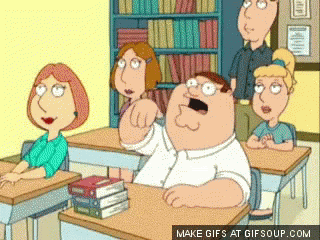 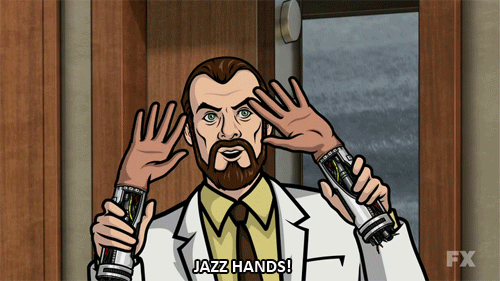 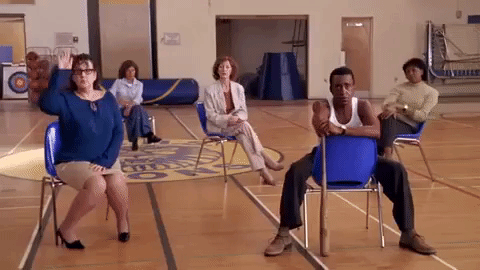 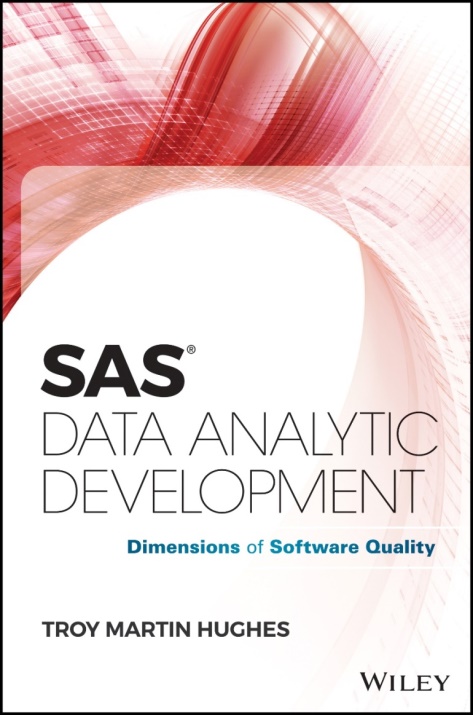 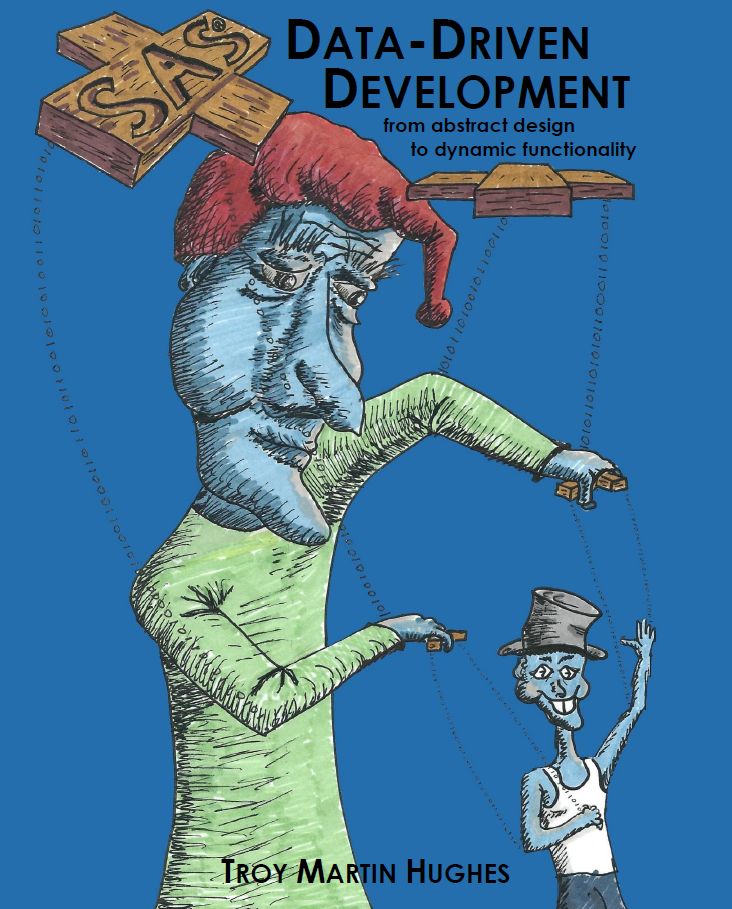 45
Troy Martin Hughes
troymartinhughes@gmail.com
https://www.linkedin.com/in/troy-hughes-27a998a8